НАЦИОНАЛНО ВЪНШНО ОЦЕНЯВАНЕ
X КЛАС 
2023/2024 Г.
,,Ако мислите за един ден напред – вземете си храна, 
 ако мислите за една година напред – посадете дърво,
ако мислите за 100 години напред – образовайте децата си.“
                                                                           китайска поговорка
Националното външното оценяване (НВО) в
10. клас е задължително по два предмета:
български език и литература и математика,  както и по желание на ученика:
чужд език
График на изпитите от НВО 2024 г.
Изпитите по желание
Външното оценяване на учениците след 10.  клас е проверка на нивото за академична  и функционална грамотност по български  език, математика и чужд език
Политика за оценяване
Нормативно определен ред, принципи и практика


Наредба 11/2016г. за оценяване на резултатите от  обучението на учениците, глава трета, раздел втори, чл. 48,  чл. 49, чл. 52.
Оценяването трябва да се разглежда не просто като  описващо постиженията, а като мощна движеща сила  за промяна в образователната система, водеща до  подобряване на качеството и до по-високи стандарти на  обучение.
През годините оценяването се превръща във важен ключ за  подобряване на качеството на образованието. То е един от най-  надеждните начини за установяване на проблемите,  независимо дали са на системно равнище, на равнище училище,  или засягат отделния ученик.
Оценяването на индивидуалните  постижения на обучаваните е в обща концептуална рамка заедно с  три други базисни понятия – качество, стандарти и  отговорност. Става дума за разпределяне и конкретизиране на  отговорността за непостигане или постигане на действащите  образователни стандарти на всички – преки и косвени участници в  образователния процес.
Процесите на преподаване, учене и оценяване са фундаментално  свързани и се допълват взаимно при изработване на академичните  стандарти за учениците от различните възрастови групи при завършване  на етапи и степени на обучение на учениците.
Външни оценявания в 10 клас
Задължителното външно оценяване по български език и  литература /10.06.2024 г./ и по математика /12.06.2024 г./ в десети клас, което ще се проведе в края на учебната 2023/2024 година, ще измерва  знанията и уменията за целия първи гимназиален етап, т.е. ще  включва материал от осми до десети клас включително.
Външни оценявания в 10 клас
Националното външно оценяване след 10 клас произтича от ЗПУО,  според който задължителен изпит се въвежда заради  разделянето на гимназиалното образование на два етапа.
Изпитът по български език и литература
Въпросите ще са само върху  български автори изучавани от 8-10 клас, ще  включва задачи с избираем отговор, задачи с  кратък свободен отговор и създаване на текст.
Времетраене – 90 мин.
Оценяване – само в точки.	
Резултатите се вписват в	 удостоверение  за завършен първи гимназиален етап
.
Изпитът по математика
ще включва задачи с избираем или със  свободен отговор. 
Конкретни модели на задачите ще бъдат  оповестявани преди началото на съответната учебна година.
Изпити по желание - чужд  език
/17.06.2024 г./
Оценката от националното външно оценяване по чужд език се формира като сбор от оценката по компонента „Говорене“ и от оценката на теста по ал. 8 и се записват в удостоверението за първи гимназиален етап на средно образование. 
В случай че е положен изпит по учебния предмет чужд език и при условие, че ученикът е получил минимум 60 % от максималния брой точки на изпита, се записва и постигнатото ниво в съответствие с Общата европейска езикова рамка
Удостоверение
След успешно завършен първи гимназиален  етап, т.е. след завършен десети клас, учениците  получават удостоверение.
В него оценките от положените изпити ще се  записват в точки, както  и като процент от  максималния брой точки.
ПГЗ „Стефан Цанов“ гр. Кнежа
Благодарим Ви за вниманието!
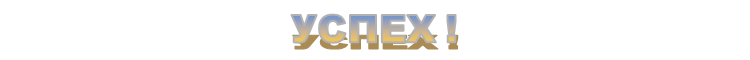 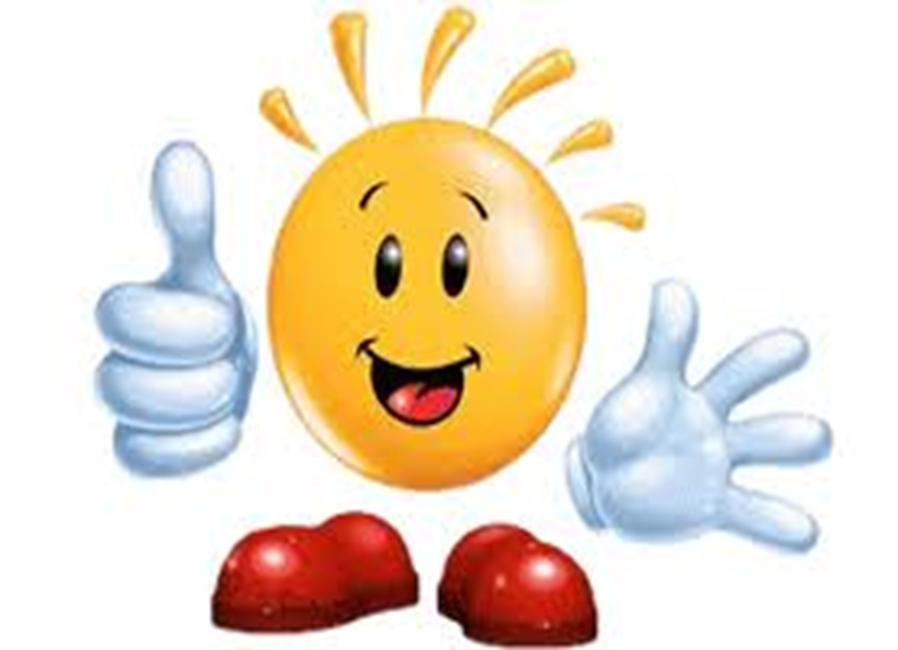